Тема 11. План маркетингу підприємства
Сутність маркетингового планування. 
Зміст плану маркетингу. 
Розробка плану маркетингу
Маркетингове планування – це процес визначення цілей маркетингової діяльності, необхідних для їх досягнення засобів, а також розробки  найефективніших в конкретних умовах методів дій.

Мета планування полягає в зменшенні підприємницького ризику за рахунок зниження невизначеності майбутніх підприємницьких дій і концентрації ресурсів на пріоритетних напрямках діяльності організації.
Основні завдання маркетингового планування:

вироблення рішень з приведення потенціалу підприємства у відповідність із запитами споживачів обраних цільових сегментів;
оптимальне об'єднання всіх видів і напрямків маркетингової діяльності підприємства;
визначення та обґрунтування переліку маркетингових дій;
конкретизація маркетингових дій щодо того, хто їх буде виконувати, де, як і коли.
Класифікація планів маркетингу підприємства в залежності від:
тривалості: короткострокові (до 1 року), середньострокові (1 – 3 роки), довгострокові масштабів: продуктові (окремий продукт), асортиментні та як частина загальногосподарського плану;
методів розробки: за принципом „знизу догори” та „згори донизу”;
об’єкту: корпоративні (для всієї фірми), дивізійні (окремих підрозділів), бізнесові (окремих напрямків діяльності) та продуктові (окремих груп чи видів продукції);
змісту планування: стратегічні (пошук нових можливостей і продуктів виробництва), тактичні (створення умов для існуючих можливостей і продуктів), оперативні (реалізація конкретних можливостей);
предмету: цільові (визначення загальних стратегічних, тактичних і оперативних цілей та обмежень) предметні (планування реклами і просування продукції, маркетингового персоналу тощо), програмні (створення передумов для реалізації маркетингових заходів) і процесуальні (планування конкретних дій, наприклад, збуту продукції).
Структура плану маркетингу підприємства:

1. Аналіз поточної ситуації та маркетингових можливостей підприємства.

2. Визначення цілей.

3. Ухвалення стратегічних рішень.

4. План маркетингових заходів.

5. Бюджет маркетингу.

6. Контроль і корегування плану.
Маркетингове стратегічне планування – це управлінський процес досягнення і підтримки стійкого балансу цілей, можливостей і ресурсів організації та нових ринкових можливостей. 

Цей процес передбачає 
аналіз маркетингового середовища і можливостей фірми, 
визначення місії і маркетингових цілей, 
прийняття рішень щодо маркетингової стратегії та її реалізації.
Маркетинговий план — це документ, у якому сформульовані основні цілі маркетингу та шляхи їх досягнення. 
Складові плану маркетингу: 
1. Анотація
 2. Аналіз ситуації на ринку 
3. Аналіз положення компанії на ринку
 4. Місія підприємства і цілі маркетингу 
5. Стратегія маркетингу 
6. Робоча програма 
7. Планований бюджет, прибутки та збитки 
 8. Контроль за реалізацією
1. Розділ “Анотація” містить  основні задачі, рішення і рекомендації, що розроблені в плані.
       Це стиснута форма плану.

Пам’ятайте: !
        Анотацію варто складати після того, як підготовлені і написані всі інші розділи плану.
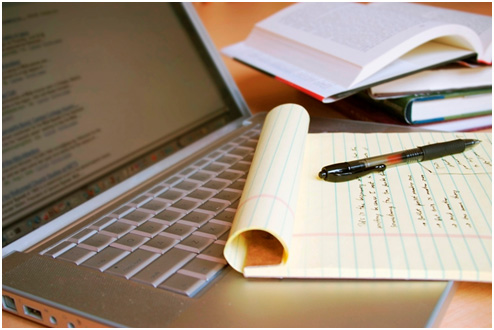 2. Аналіз ситуації на ринку
А. Аналіз покупців.
Б. Аналіз ринкових тенденцій. 
В. Аналіз конкурентів. 
• Скільки є прямих конкурентів? 
• Які обсяги продажів трьох-п'яти найбільших конкурентів?
 • Наскільки сильні торгові марки конкурентів? 
• Яка їхня програма маркетингових заходів на ринку? 

Г. Аналіз товару (послуги) і каналів його збуту.
Д. Аналіз факторів зовнішнього середовища:
Економічні - Інфляція - Податки - Мінімальний рівень зарплати - Рівень доходів населення-Платоспроможність організацій - Розмір процентної ставки за кредит -
Юридичні - Закони загально-державного призначення - Приватизація - Закони в області навколишнього середовища - Закони місцевого значення.
Соціально-культурні - Демографічні зміни - Зміни стилю життя - Зміни житлових умов - Освітній рівень - Рівень урбанізації .
Науково-технічні - Досягнення в області нових технологій - Поява товарів-замінників - Існування на ринку патентів, ліцензій .
3. “Аналіз положення підприємства на ринку” 
SWOT-аналіз підприємства. 
Сильні сторони – це достоїнства підприємства, що виділяють його серед конкурентів. 
 Слабкі сторони - це недоліки підприємства, що вимагають негайного виправлення, інакше вони стануть сильними сторонами конкурентів. 
 Можливості - це привабливі перспективні напрямки розвитку компанії.
  Небезпеки - це потенційні ускладнення, що можуть зашкодити вашій компанії. 
Визначте слабкі сторони ваших конкурентів і перетворіть їх у ваші переваги!
4. “Місія підприємства і цілі маркетингу”
       Місія підприємства - це основна мета, чітко виражена причина існування підприємства.
       Цілі маркетингу – це те, чого Ви б хотіли досягти в результаті маркетингової діяльності за період, встановлений планом.
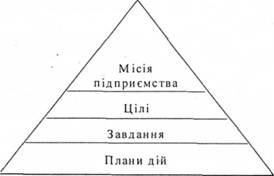 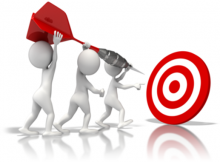 5. “Стратегія маркетингу”
         Стратегія маркетингу встановлює способи досягнення цілей. 
         Наприклад: ціль “збільшення виторгу на 10%” може бути досягнута за допомогою:
 - підвищення ціни на товар; 
- збільшення попиту на товар завдяки інтенсивній рекламі і заходам по стимулюванню збуту;
 - розширення території збуту даного товару; 
- інших заходів.
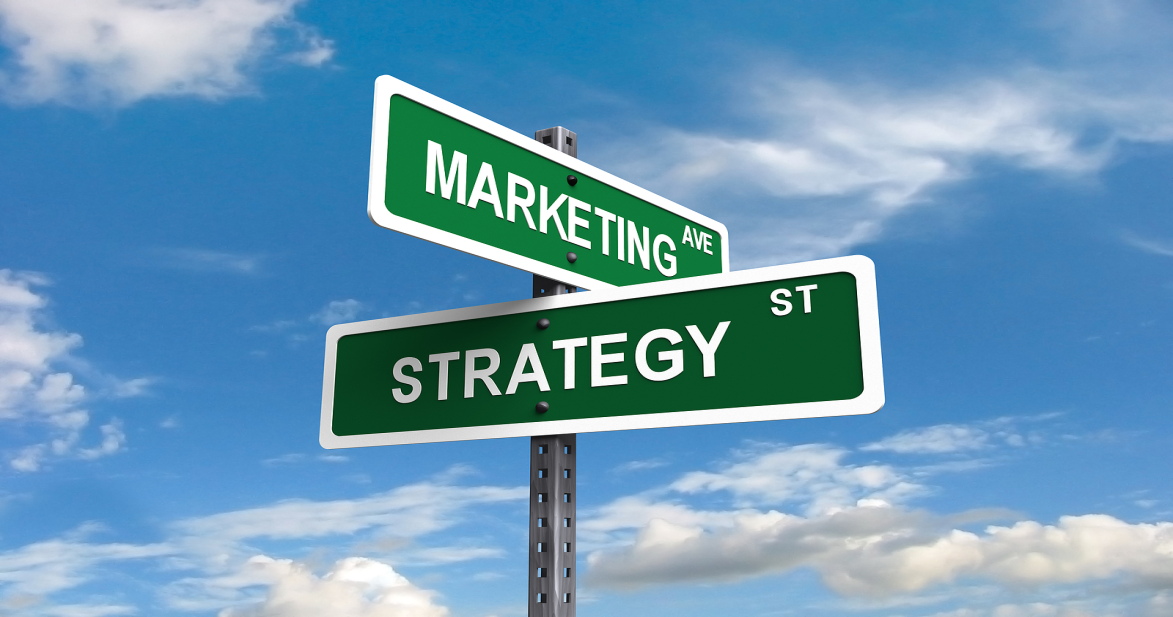 Стратегія маркетингу — це загальна, ґрунтована на оцінці ринкової ситуації та власних можливостей, модель дій, необхідних для досягнення поставленої мети підприємства загалом і маркетингу зокрема.
Елементи стратегії : 
- визначення одного чи декількох сегментів; 
- позиціонування щодо конкурентів;
 - вимоги до асортименту товарів; 
- ціни й умови продажів; 
- канали збуту;
 - торговий персонал, його задачі; 
- реклама і стимулювання збуту; 
- післяпродажне обслуговування, гарантії, послуги; 
- визначення конкурентних переваг.
Аспекти програми “маркетинг-мікс”для кондитерської фабрики: 
⇒ Цільовий ринок - домогосподарки з прилеглих будинків, кафе, ресторани й інші міські підприємства роздрібної торгівлі. 
⇒ Позиціонування - відмінний смак, висока якість, екологічно чисті складові, корисно для здоров'я.
⇒ Асортиментна група - хліб, кондитерські вироби, тістечка і батони для бутербродів. 
⇒ Ціна - не більш ніж на 10% вище ціни конкурентів на тістечка і кондитерські вироби і на рівні ціни конкурентів на хліб і батони. 
⇒ Збут – використання, головним чином, підприємств роздрібної торгівлі і ресторанів. Поставлено задачу збільшити обсяг продукції, переданої на реалізацію, на 25% за 6 місяців. 
⇒ Просування товарів на ринок - персональний продаж товарів ресторанам, спеціальні знижки для нових підприємств роздрібної торгівлі, клієнтів, що купують товари у великому обсязі, реклама святкових тортів, що випікаються за замовленнями клієнтів.
6. “Формування робочої програми” 

Робоча програма – це план заходів щодо здійснення стратегії маркетингу. 
Дає відповіді на наступні питання: 
- Що саме буде зроблено?
 - Коли це буде зроблено? 
- Хто це буде робити?
 - Скільки це буде коштувати?
 
План заходів щодо здійснення стратегії маркетингу
7. “Планований бюджет. Прибутки та збитки” 
 Бюджет маркетингу – це розділ плану маркетингу, що віддзеркалює проектовані величини доходів, витрат і прибутку. 
     8. “Контроль за реалізацією” 
Контроль - це оцінка результатів реалізації маркетингового плану і вживання необхідних заходів по виправленню небажаних наслідків.
Типи маркетингового контролю:
Контроль за виконанням річних планів. 
Контроль прибутковості. 
Стратегічний контроль.
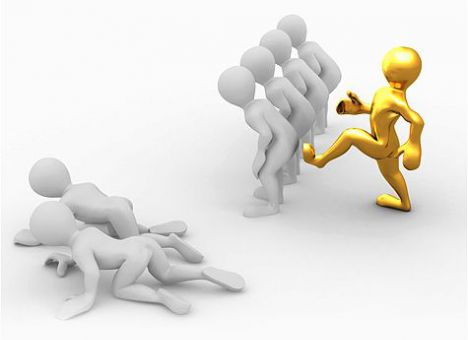